An African legend.
 Princesse Abla Pokou: from Ghana to Cote d'Ivoire
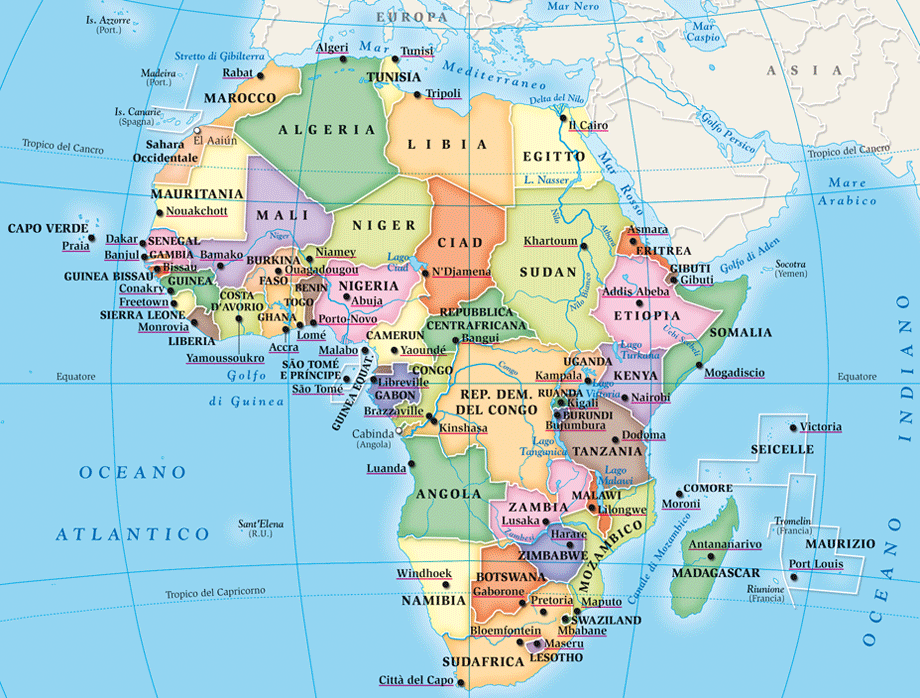 ONCE UPON THE TIME....BUT NOT SO LONG AGO,

ABLA POKOU WAS A GHANA PRINCESS.

SHE WAS THE NIECE OF THE WISE EMPEROR OSSEI TUTU.
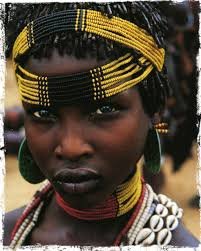 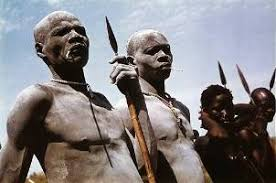 WHEN THE EMPEROR WAS DEAD, A WAR STARTED IN GHANA. ABLA POKOU, WHO WAS THE DIRECT HEIRESS OF THE EMPEROR, HAD TO RUN AWAY TO NORTH WITH HER PEOPLE TO SAVE LIFE......
AFTER DAYS AND NIGHS OF WALKING, ASHANTI PEOPLE (THAT'S THE NAME OF THIS TRIBE), ARRIVED AT A  WIDE RIVER. THEY HAD NO IDEA HOW TO CROSS IT.
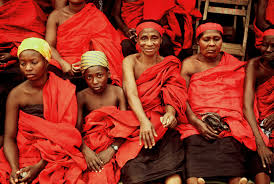 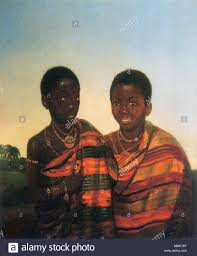 THEY STARTED TO PRAY ALL THEIR GODS.
AT ONCE, THEY HAD THE RESPONSE:
 A HUMAN SACRIFICE WAS NEEDED,
BUT NOBODY
WANTED TO DIE.
ABLA POKOU COULD NOT GO, OTHERWISE ALL HER PEOPLE WOULD BE LOST. IT WAS ANOTHER VERY  DIFFICULT MOMENT.
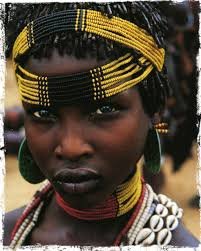 SHE HAD TO TAKE A DECISION TO SAVE HER PEOPLE, THE NAME OF THE TRIBE: SOMEBODY HAVE TO DIE!
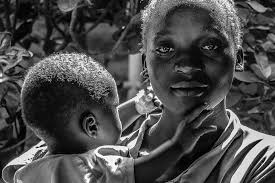 WHO ELSE, IF NOT HER OWN LITTLE CHILD??????
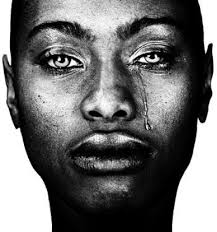 SO SHE SCREAMED LOUD:
“BAULE' – THE CHILD IS DEAD!”
AND TROW THE CHILD INTO WATER.
SUDDENLY, HIPPOPOTAMUS STARTED TO COME OUT OF WATER. THEY STOOD ONE BY THE OTHER, CREATING A BRIDGE.
 ABLA POKOUS PEOPLE COULD CROSS TO THE OTHER SIDE
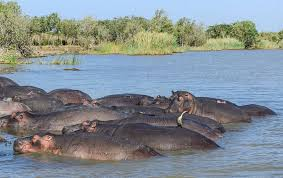 THEY ARRIVED TO NORTH COTE D'IVOIRE, AND THEY STILL LIVE THERE.
THEIR ETHNIC GROUP IS CALLED
BAULE'
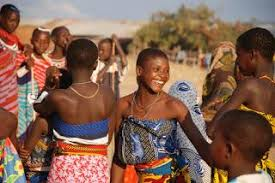 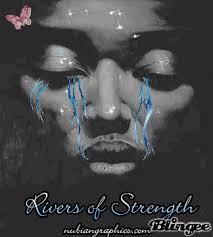 BAULE' PEOPLE WILL NEVER FORGET THEIR BRAVE PRINCESSE.
BAULE' – THE CHILD IS DEAD.